MIKE 11
1D Flood Mapping
© DHI
1D FLOOD MAPPING
Flood Mapping from 1D Model MIKE 11
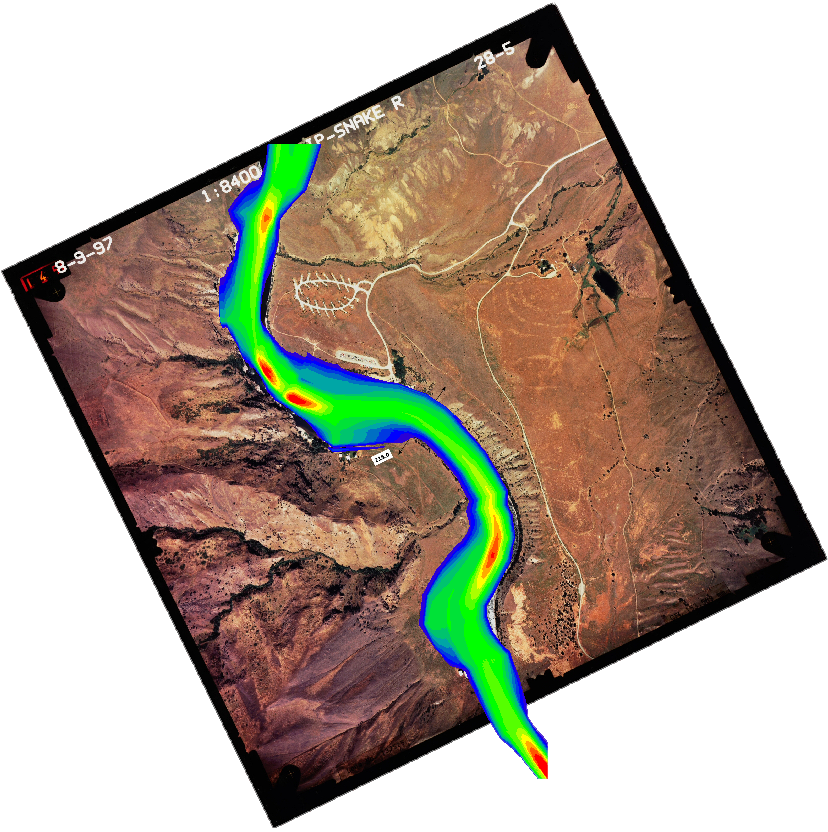 © DHI
1D FLOOD MAPPING
Defined in the HD Parameter File
How? HD Parameter File -> Maps Tab
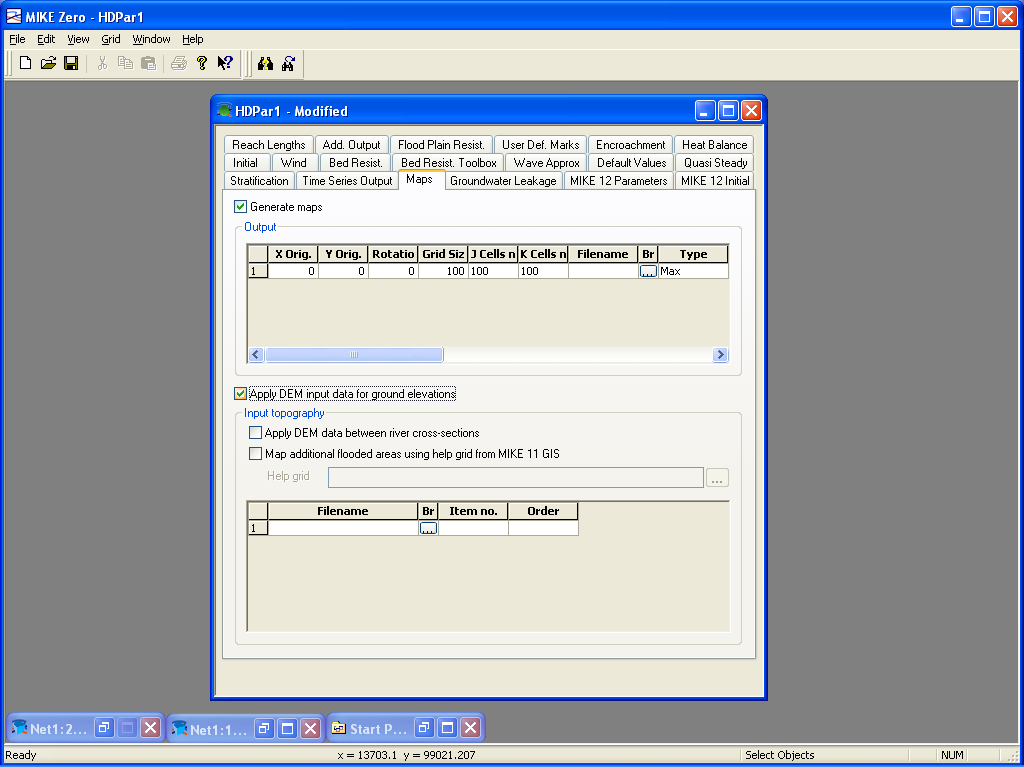 Uses Linear Interpolation    between Cross-Sections
   Map Position, Extent and    Resolution are User Defined

   Static or Dynamic Data    (All or Part of Simulation Length)
    Different Items can be Mapped     eg. Level, Depth, Invert (DEM)

    Advanced Maps can be made     if 2D Ground Data is Available
© DHI
1D FLOOD MAPPING
Grid File Definition (DFS2 File Type)
K

         J
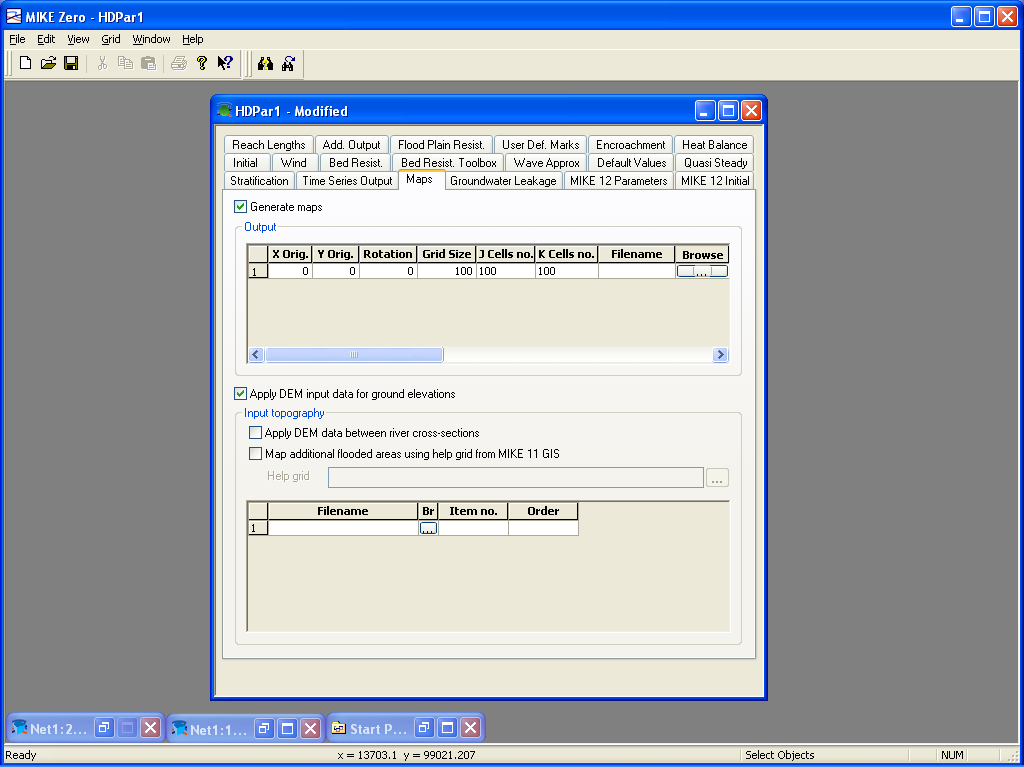 DFS2 Grid File
© DHI
1D FLOOD MAPPING
Type and Items to Map
Type:
 Static (Max/Min)
 Dynamic
Item:
 Water level
 Water depth
 Velocity
 Velocity * Depth
 AD component
 DEM
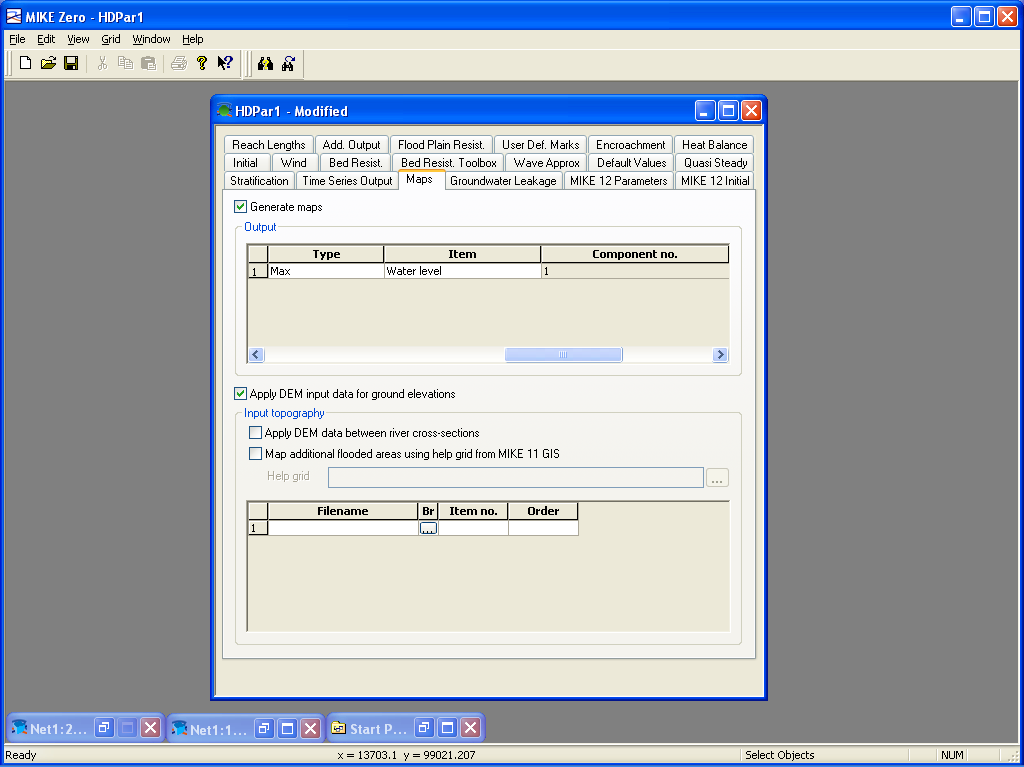 Component only used for AD
© DHI
1D FLOOD MAPPING
Temporal Settings (Dynamic Items Only)
Multiple of the Time Step in MIKE11
Full Period of Simulation
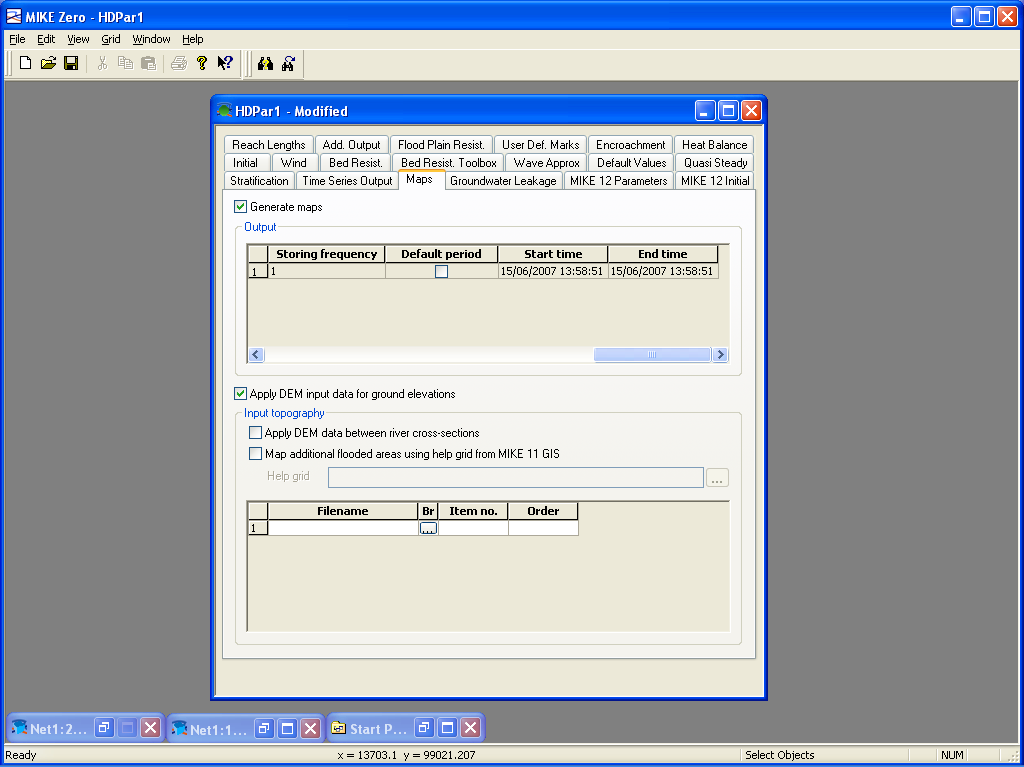 Start and End Times for Part Simulation
© DHI
1D FLOOD MAPPING
DEM Input Data Options
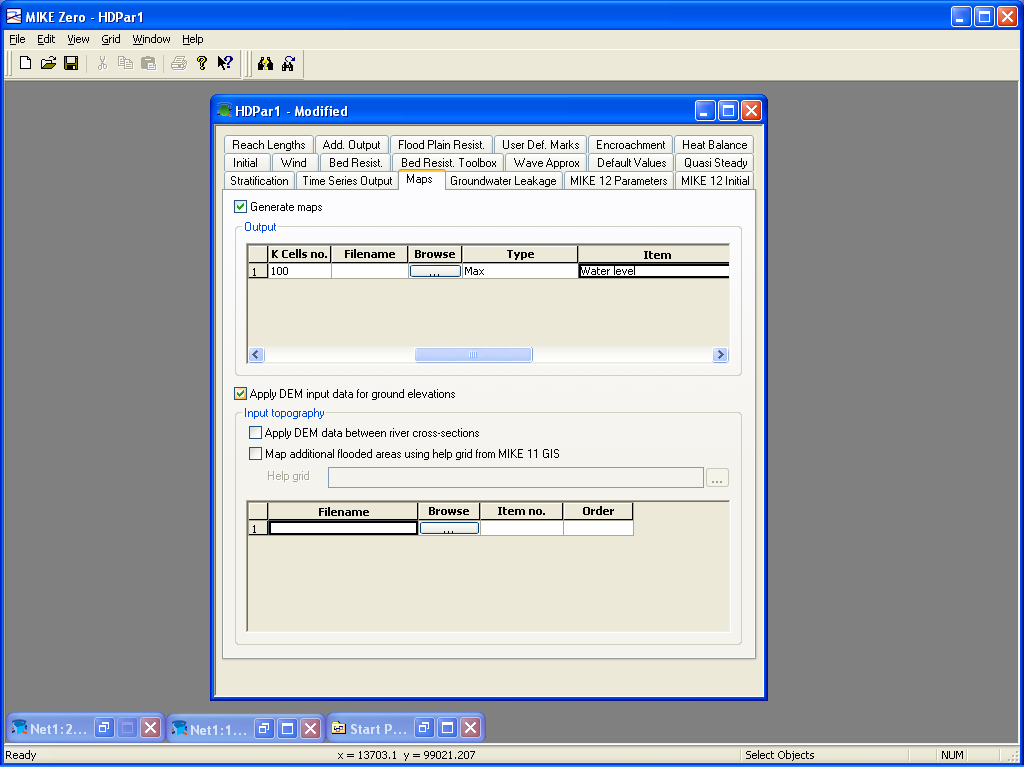 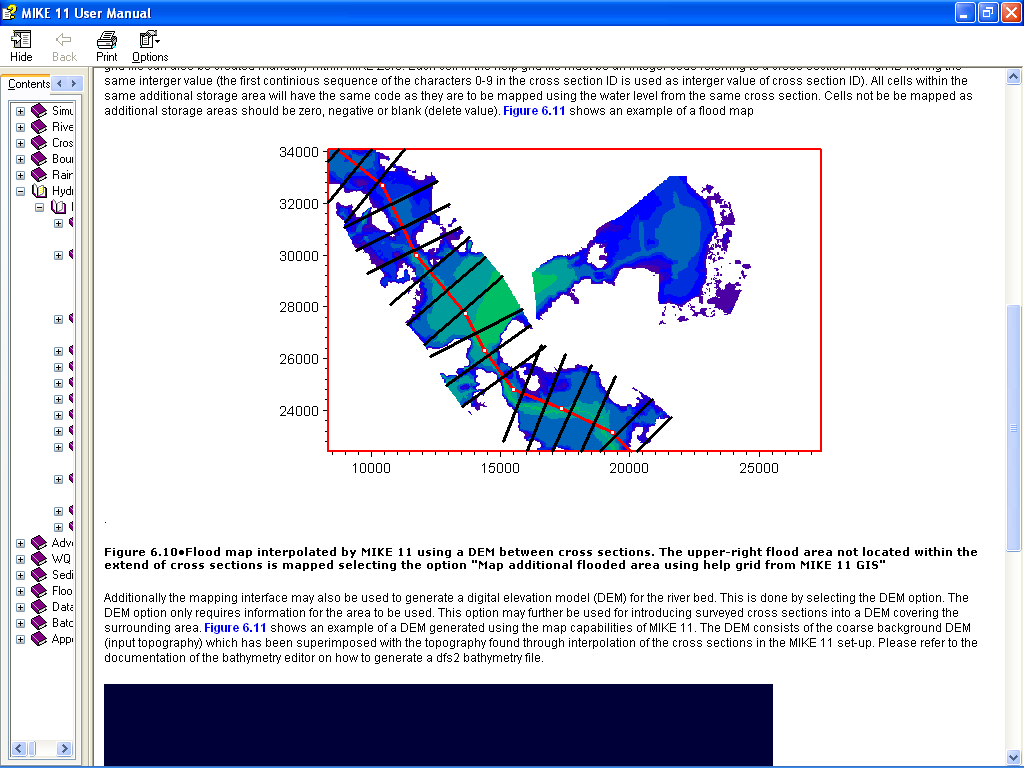 Use 2D Data to Refine Mapping
© DHI
1D FLOOD MAPPING
DEM Output Options
DEM type can be used to make a grid of the channel geometry:

   Channel only (Recommended)

   Inserted directly into    larger floodplain grid (improve     DEM by burning river channel     into the original DEM)

   Best results achieved for:    - small dX
    - Cross-section extents      defined using coordinates
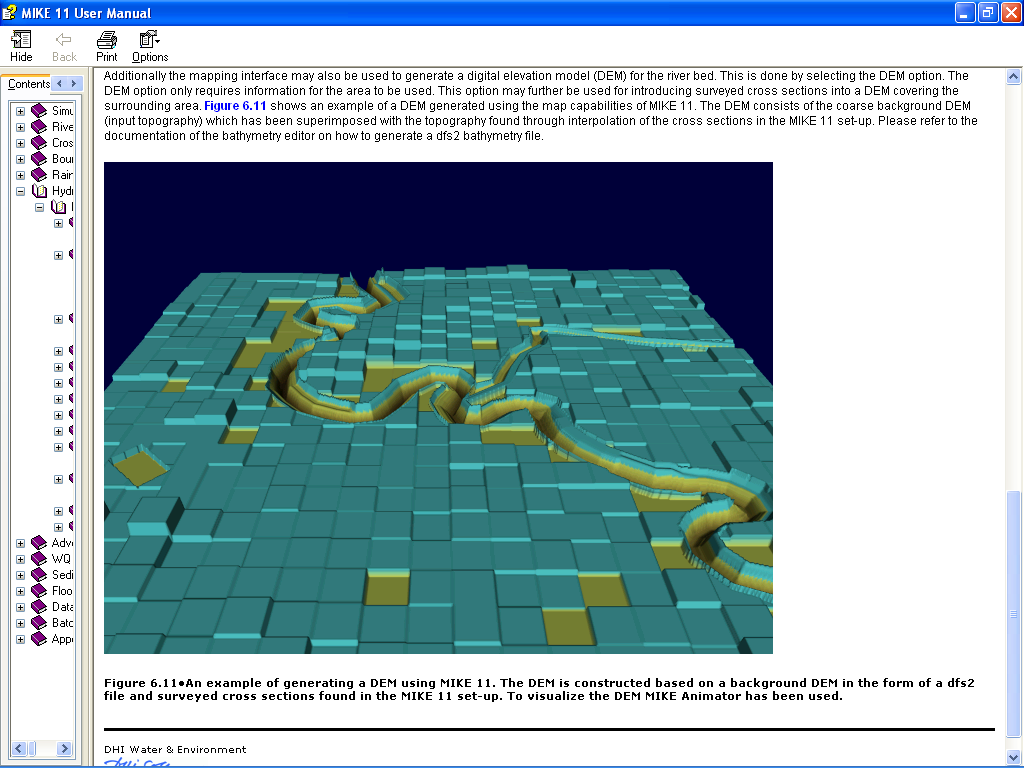 © DHI
1D FLOOD MAPPING
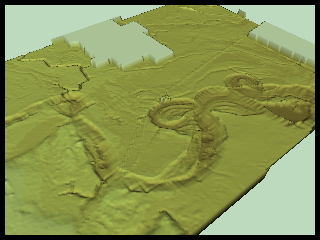 Improving a DEM
Detailed DEM without any details about river topography
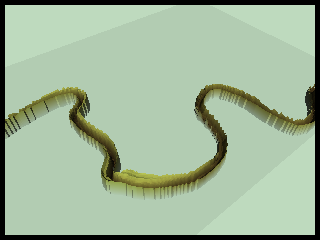 DEM of river topography created using the MIKE 11 Map feature.
Same output resolution as the original DEM.
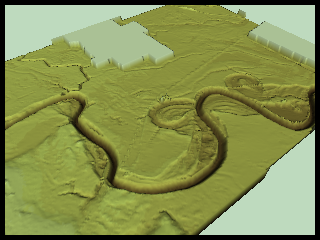 Resulting DEM with DEM generated from MIKE 11 ’burned’ into original DEM using the Grid Editor.
© DHI
1D FLOOD MAPPING
1D-2D Seamless DFS2 Result File
Possibility to generate a result file that combines both MIKE 11 and MIKE 21 results from MIKE FLOOD simulation
HOW? Generate map in HD11 file. Item type (h,p,q)
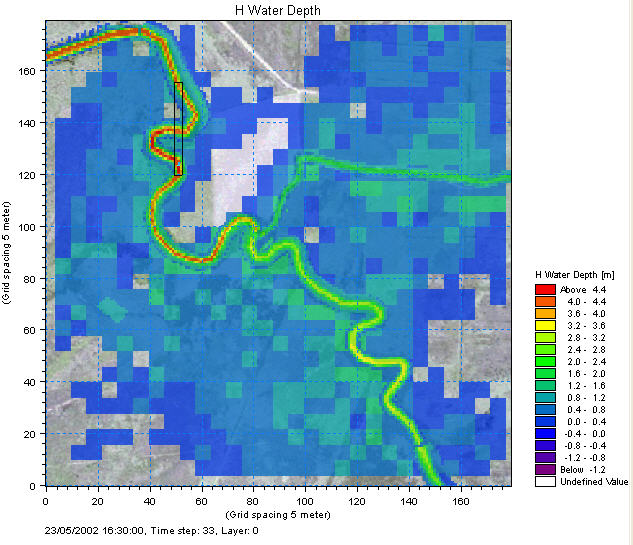 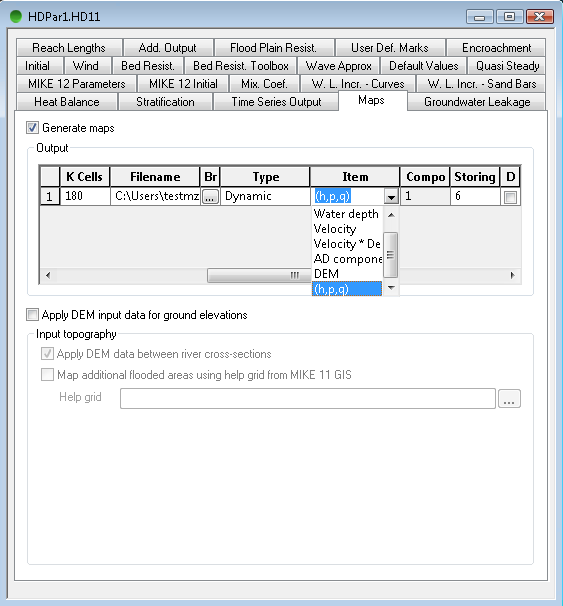 © DHI
1D FLOOD MAPPING
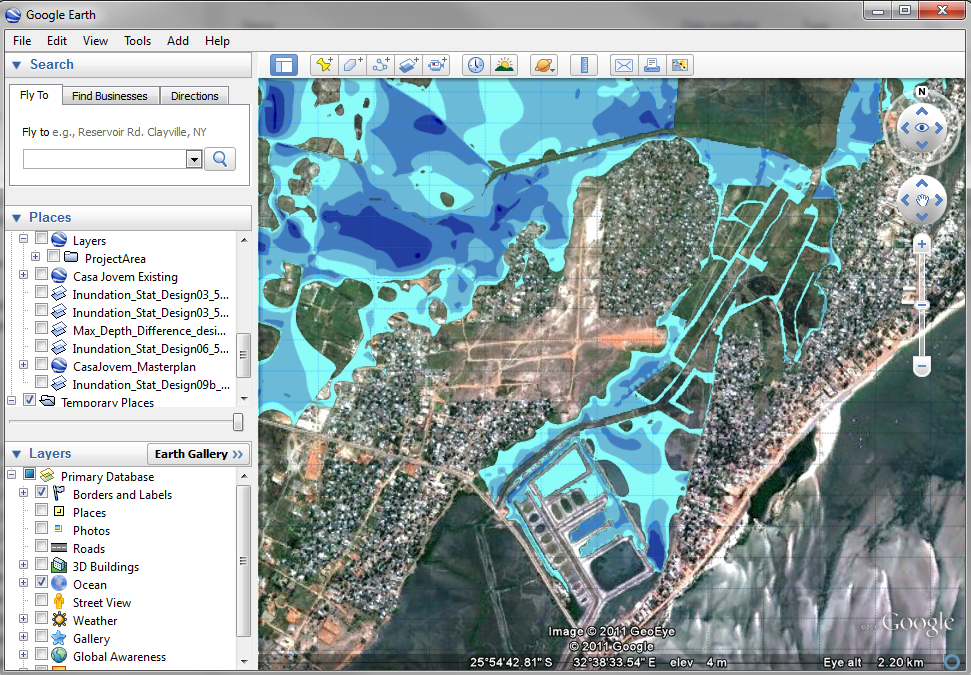 Google Earth
Visualising Mapping Results
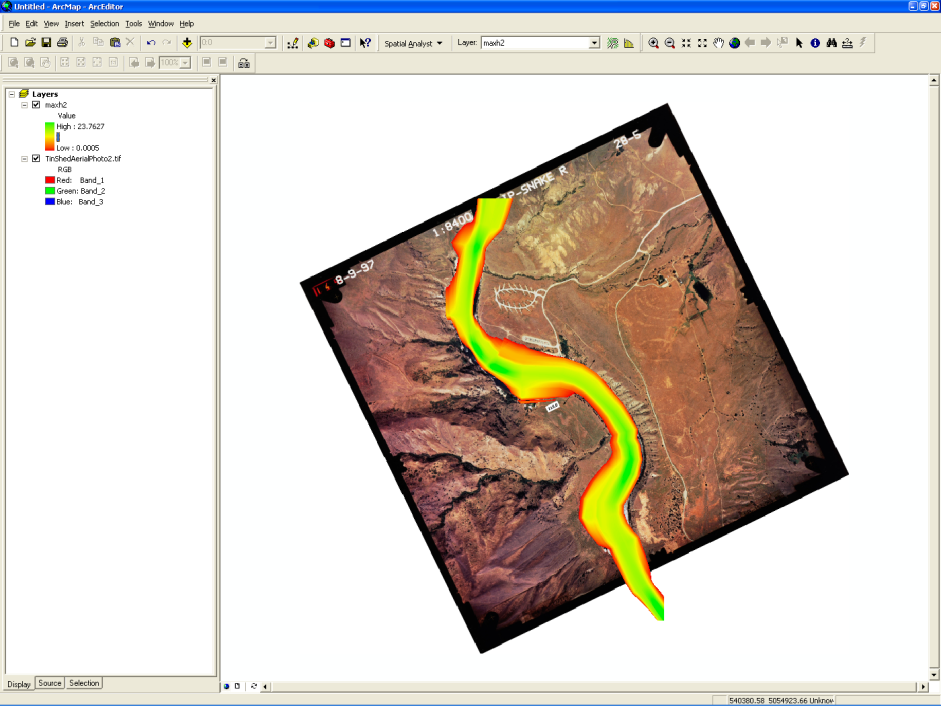 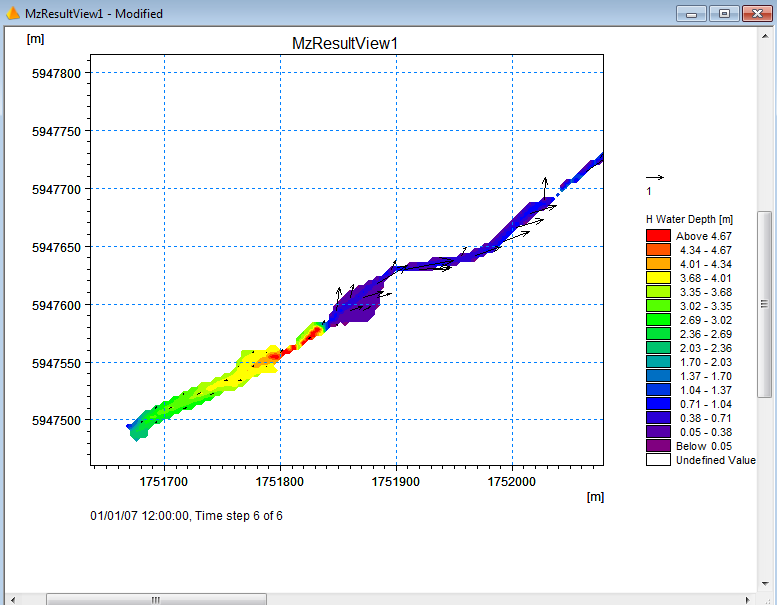 ArcGIS
Also:
 Plot Composer
 MIKE Animator Plus
 Grid Editor
Result Viewer
© DHI